Figure 1. Differential display for five neocortical areas. (A) Lateral surface view of the monkey cerebral cortex. ...
Cereb Cortex, Volume 15, Issue 1, January 2005, Pages 96–108, https://doi.org/10.1093/cercor/bhh112
The content of this slide may be subject to copyright: please see the slide notes for details.
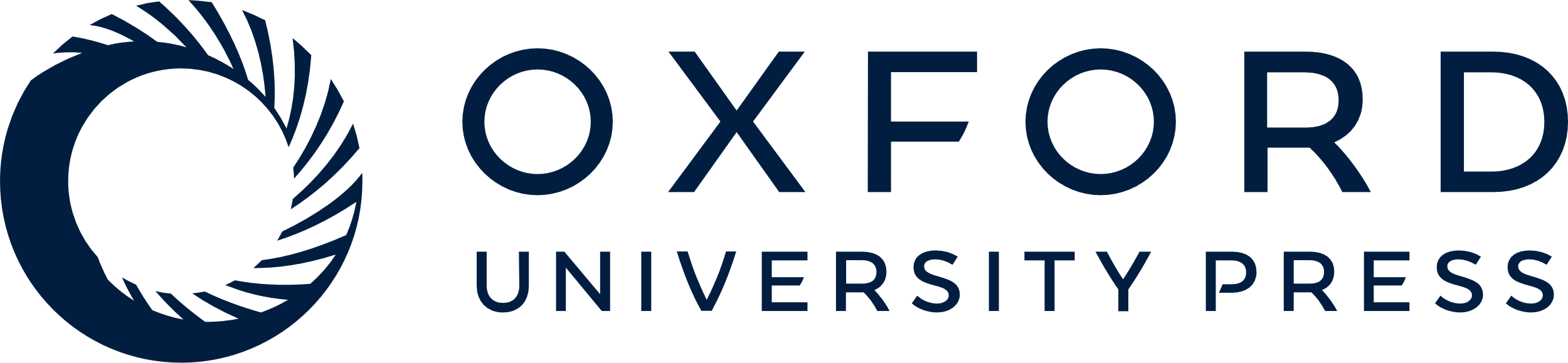 [Speaker Notes: Figure 1. Differential display for five neocortical areas. (A) Lateral surface view of the monkey cerebral cortex. Samples for differential display screening were taken among five areas as schematically shown by different colors. FDΔ (red): from both banks of the principal sulcus (ps). OC (blue): from posterior to the lunate sulcus (lu) and superior to the inferior occipital sulcus (ios). FA (purple) and PC (green): from the anterior and the posterior banks of the central sulcus (cs), respectively. TE (yellow): from the region ventral to the superior temporal sulcus (sts). Other abbreviations are as follows: ar, arcuate sulcus; lf, lateral fissure; ips, inferior parietal sulcus; D, dorsal; V, ventral; A, anterior; P, posterior. (B) Differential display showed a band that is thick in the FDΔ and TE lanes, thin in PC and very faint in OC lane. Arrowheads indicate the DNA bands corresponding to RBP mRNA. Two young adult crab-eating macaques (monkeys A and B) were used.


Unless provided in the caption above, the following copyright applies to the content of this slide: Cerebral Cortex V 15 N 1 © Oxford University Press 2005; all rights reserved]